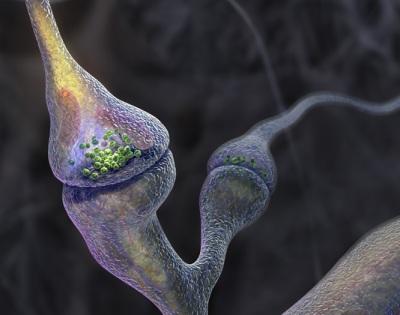 Faculté de médecine de MOSTAGANEMDépartement de médecine
Les médicaments du système nerveux parasympathique
Dr BENAICHOUCHE 
MAITRE ASSISTANTE EN PHARMACOLOGIE
1
Plan :
Introduction
Les effets d’acétylcholine
Les Parasympathomimétiques directs
Les esters de choline
Les alcaloïdes naturels
Les analogues synthétiques
Les parasympathomimétiques indirects
Augmentation de la synthèse
Augmentation de la libération
Inhibition de la destruction :anticholinestérasiques
2
Introduction
Les substances parasympathomimétiques reproduisent les effets de la stimulation du système nerveux parasympathique. Certaines agissent directement sur les récepteurs des fibres lisses musculaires innervés par le parasympathique, d’autres augmentent la teneur locale en acétylcholine, neuromédiateur parasympathique.les premières sont appelées parasympathomimétiques directes, les secondes parasympathomimétiques indirectes.
3
Les effets de l’acétylcholine :
L’acétylcholine a des effets muscariniques et des effets nicotiniques par stimulation des récepteurs correspondants.
4
Les parasympathomimétiques directs
Les acétylcholinomimétiques directes produisent leurs effets en agissant eux-mêmes sur les récepteurs cholinergiques. Certains pénètrent facilement dans le cerveau et ont des effets centraux prédominants, d’autres y pénètrent mal et ont des effets périphériques prédominants.
5
Classification
6
L’acétylcholine
Carbachol 
Bethanéchol
Les esters de choline :
L’acétylcholine :
PHARMACOCINETIQUE
L'acétylcholine est détruite dans le tube digestif( voie parentérale).
 elle ne franchit pas la barrière hémato méningée.
elle est très rapidement hydrolysée par les cholinestérases.
PROPRIETES PHARMACODYNAMIQUES

à doses faibles, l'acétylcholine provoque les effets muscariniques:  hypotension (par vasodilatation et diminution du débit cardiaque),contraction des muscles lisses, myosis et hypersécrétion.
à doses fortes, l'acétylcholine entraîne les effets nicotiniques (tachycardie, hypertension, mydriase).
Utilisation thérapeutique :
Elle est utilisée seulement en solution intraoculaire pour l’obtention rapide d’un myosis au cours de la chirurgie oculaire.
Acétylcholine : MIOCHOLE® solution intraoculaire
7
L’acétylcholine
Carbachol 
Bethanéchol
Les esters de choline :
Carbachol :
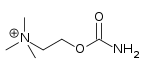 Il est relativement résistant aux cholinestérases 
Il est plus actif mais aussi plus toxique. 
Il possède des actions muscariniques et nicotiniques.
 Il a été utilisé par voie locale, sous forme de collyre, dans le traitement du glaucome mais, en raison de sa toxicité, il n’est plus utilisé.
Il est actif sur les muscles lisses du tube digestif et de la vessie, il est utilisé à la dose de  0,5-2mg/j per os et de 0,5-1mg/j par voie sous cutanée dans l’atonie post opératoire, la constipation et la rétention urinaire.
8
L’acétylcholine
Carbachol 
Bethanéchol
Les esters de choline :
Bethanéchol :
H2N-COO- CH(CH3)-CH2-N+(CH3)3
Il a des effets essentiellement muscariniques et stimule la motricité gastro-intestinale et vésicale.
Il est 10 fois plus actif que le  Carbachol  et d’action plus durable.
Il est donc préconisé dans le reflux œsophagien grave .
Il est utilisé en collyre à 4% dans le glaucome.
9
Muscarine
Pilocarpine 
Nicotine
Les alcaloïdes naturels :
Muscarine
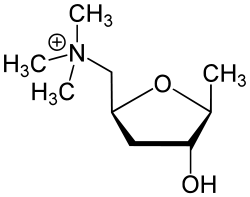 La muscarine est un alcaloïde extrait de l’Amanita muscarina
Elle possède des effets muscariniques pratiquement purs.
 Elle est dépourvue d'effets centraux,
Elle n'est employée que comme réactif pharmacologique en vue d'identifier les récepteurs muscariniques dont elle est l'agoniste électif.
10
Muscarine
Pilocarpine 
Nicotine
Les alcaloïdes naturels :
Pilocarpine :
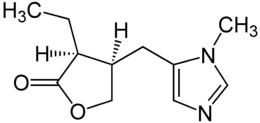 La pilocarpine, alcaloïde d’origine végétal, extrait de Pilocarpus jaborandi,
aux propriétés essentiellement muscariniques, provoque une hypersécrétion sudorale et salivaire.
Actuellement, la pilocarpine est surtout utilisée sous forme de collyre dans le traitement du glaucome où elle  agit en favorisant l’écoulement  de l’humeur aqueuse par le trabéculum puis le canal de schenum du fait de la diminution du diamètre de l’iris.
Pilocarpine : CHIBRO-PILOCARPINE®
                           ISOPTO-PILOCARPINE®
11
Muscarine
Pilocarpine 
Nicotine
Les alcaloïdes naturels :
Nicotine :
La nicotine est un alcaloïde du tabac qui passe dans la fumée. Elle stimule  les récepteurs nicotiniques des ganglions du SNA et du cerveau, mais elle peut les paralyser à des doses très élevées. Elle est utilisée comme médicament et comme insecticide.
Pharmacocinétique
La nicotine est rapidement absorbée par les muqueuses et même, à travers la peau. Elle franchit la barrière hémato méningée. Elle est en majeure partie dégradée par le foie. Elle passe en quantité appréciable dans le lait maternel.
12
Muscarine
Pilocarpine 
Nicotine
Les alcaloïdes naturels :
Nicotine :
Propriétés pharmacodynamiques
Action sur le SNA : effet ganglionnaire
A des doses faibles, elle stimule les récepteurs ganglionnaires du SNA, ce qui traduit par la libération d’acétylcholine(cholinergiques), et  adrénaline ( adrénergiques ,glande médullosurrénale).
A forte dose : elle inhibe la transmission ganglionnaire.
 Action cardiovasculaire : une injection IV de nicotine à dose moyenne provoque :
Une hypotension par stimulation du ganglion parasympathique . Cette stimulation est supprimée par l’atropine.
Une hypertension artérielle par stimulation du ganglion sympathique. Cette hypertension est inhibée par  les adrénolytiques α.
 Action sur les fibres lisses et  les sécrétions :
Elle provoque des nausées, des vomissements, une augmentation du péristaltisme intestinal.
A doses très élèves, apparait une diminution du tonus et de la motilité ( stade de paralysie)
13
Muscarine
Pilocarpine
Nicotine
Les alcaloïdes naturels :
Nicotine :
Action sur la plaque motrice :  
à faible dose, elle favorise la transmission neuromusculaire, ce qui se traduit par des fasciculations des muscles squelettiques.
  à dose élevée : elle tend à l’inhiber.
Action sur le SNC :
Elle améliore l’attention  et facilite la mémorisation.
Elle a une action anxiolytique .
Elle diminue l’activité de la MAO cérébrale
Son utilisation entraine une tolérance à ses effets
A forte doses, la nicotine provoque des tremblements et des convulsions.(antiparkinsoniens peuvent inhiber ces manifestations).
14
Muscarine
Pilocarpine 
Nicotine
Les alcaloïdes naturels :
Nicotine :
Action sur la respiration :
A dose toxique, on observe une dépression respiratoire pouvant aller jusqu’ à l’arrêt respiratoire.
Utilisation thérapeutique :
La nicotine est utilisée pour faciliter l’arrêt du tabac. Elle est commercialisée sous forme de gomme à mâcher et de dispositifs d’administration transdermique.
Nicotine :          NICORETTE® gomme à mâcher
                            NICOPATCH® dispositif transdermique
15
Acéclidine
Analogues synthétiques :
Acéclidine :
L’acéclidine est un cholinomimétique de synthèse, utilisé sous forme de collyre dans le traitement du glaucome et agissant par le même mécanisme que la pilocarpine
Acéclidine :GLAUCOSTAT® collyre
16
Les cholinomimétiques indirects, qui en règle générale n’agissent pas eux-mêmes sur les récepteurs cholinergiques, exercent leurs effets par l’intermédiaire de l’acétylcholine endogène dont ils augmentent la concentration au niveau des récepteurs, et c’est l’acétylcholine qui est responsable des effets observés.
Cette élévation du taux d’acétylcholine peut provenir  soit d’une augmentation de sa synthèse et de sa  libération, soit d’une inhibition de sa destruction.
Parasympathomimétiques indirects
17
Augmentation de la synthèse :
Des substances intervenant directement ou indirectement dans la synthèse d’acétylcholine ont été étudiées : la bedaine, la phosphocholine, appelée citicholine ou CDP-choline.Cette dernière est proposée dans le traitement des accidents vasculaires cérébraux et des traumatismes crâniens.
Citicoline : REXORT® inj
18
Augmentation de la libération :
Le principal médt qui agit en libérant de l’ACH est le cisapride.
Il  favorise la libération d’ACH par les fibres cholinergiques du tube digestif            augmentation de la motricité (l’œsophage, l’estomac,  duodénum, intestin grêle , colon).
 Il augmente la pression du sphincter inferieur de l’œsophage, s’opposant ainsi au reflux gastro-œsophagien.
L’indication essentielle du cisapride est le reflux gastro-œsophagien.
 contre indication:
 en cas d’obstacle organique du bol alimentaire. Il peut donner des douleurs intestinales, de la diarrhée et de modifier la cinétique d’absorption d’autres médicaments.
L’atropine s’oppose  aux effets du cisapride en inhibant les récepteurs muscariniques.
Le cisapride n’a pas d’action centrale car, dans  les conditions habituelles d’utilisation, il ne traverse pas la barrière hémato-encéphalique.
Cisapride : PREPULSID® solution buvable.
19
Inhibiteurs réversibles :
Noestigmine :
La Noestigmine agit moins sur l’œil, l’appareil cardiovasculaire et le système nerveux central car elle ne traverse pas la barrière hémato-encéphalique, mais se montre plus active sur le tube digestif et la vessie.
Elle s’utilise dans le traitement de l’atonie postopératoire(intestin, vessie), et de la myasthénie, à dose élevée, associe ou non à l’atropine.
Elle accélère la décurarisation par effet antagoniste de celui des inhibiteurs neuromusculaires acétylcholine compétitifs.
Neostigmine : PROSTIGMINE cp, inj.
20
Inhibiteurs irréversibles :
Ces inhibiteurs irréversibles des cholinestérases, en se fixant aux enzymes par liaison covalente, les inhibent irréversiblement.
Ce sont des organophosphorés qui, en raison de leur toxicité, ne sont   qu’exceptionnellement utilisés en thérapeutique.
Exemples :
Le diisopropyle fluorophosphate ou D.F.P, a été essayé dans le traitement de la myasthénie de l’iléus paralytique et sous forme de collyre dans le traitement du glaucomle.il a été d’origine d’intoxication et il n’est plus commercialisé.
21
Inhibiteurs irréversibles :
Le malathion est le produit actif de certaines préparations destinées au traitement des pédiculoses de cuir chevelu (poux). Malathion : PRIODERM® lotion.
La plupart des inhibiteurs irréversibles des cholinestérases sont largement utilisés en agriculture comme insecticide et certains d’entre eux  en raison de leur  très grande toxicité, ont été retenus comme gaz de guerre( ex : tabun, le sarin, le saman).
Le traitement de l’intoxication par les anticholinestérasiques comporte l’arrêt du toxique, l’administration d’atropine (s’oppose aux effets muscariniques) et éventuellement  l’administration de l’antidote le pralidoxime (CONTRATHION INJ).
22
Conclusion :

Le terme des sympathomimétiques désigne l’ensemble des médicaments, qui par des mécanismes directs ou indirects, reproduisent les effets de l’acétylcholine.
Ils ont été utilisés dans l’atonie gastrique, dans l’atonie vésicale postopératoire ou du post-partum avec rétention urinaire. En collyre, ils servent dans le glaucome.
Ils sont contre-indiqués dans l’asthme, les affections cardiaques et dans les ulcères gastro-duodénaux.
Ils présentent des effets secondaires, nausées, vomissements, défécation involentaire et syncope avec arrêt cardiaque.
Les effets muscariniques sont antagonistés par l’atropine
23
Les parasympatholytiques
Les parasympatholytiques diminuent ou suppriment les effets de l'excitation physiologique du parasympathique. Ils suppriment le tonus parasympathique (vagal en particulier) au niveau des organes qui en sont pourvus ; en cas de double innervation, ils libèrent le tonus sympathique.
On les appelle aussi les anticholinergiques
Classification:
LES ANTIMUSCARINIQUES
Atropine
         Scopolamine
Alcaloïdes naturels
Dérivés synthétiques et semi synthétiques
Amines tertiaires
Ammoniums quaternaires
Homatropine
Pirenzepine 
Dicyclomine
Tropicamide
Propantheline
Ipratropium
 Glycopyrrolate
Methscopolamine
I) Alcaloïdes naturels	a) Atropine
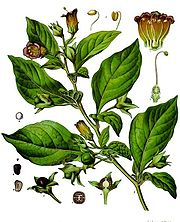 L'atropine est un alcaloïde extrait des feuilles d'un arbrisseau appelé Atropa belladona
L'atropine est un inhibiteur compétitif des récepteurs cholinergiques muscariniques. Son action se traduit par une diminution du tonus parasympathique.
L’atropine est indiqué dans le traitement:
 des syndromes douloureux à composante spasmodique :coliques hépatiques et coliques néphrétiques notamment. 
En anesthésiologie : prévention de la broncho-sécrétion, et du bronchospasme avant les interventions chirurgicales. 
En ophtalmologie:  comme mydriatique.
certaines intoxications : 
par les digitaliques, pour s'opposer au ralentissement cardiaque, 
par les anticholinestérasiques comme les organophosphorés, l'atropine s'administre à doses élevées, associée au pralidoxime.
Effets 2aire: de type anticholinergiques:  sécheresse buccale, constipation, rétention urinaire.
Contre indications: hypertrophie de la prostate,  glaucome et la myasthénie
b) Scopolamine(hyoscyne)
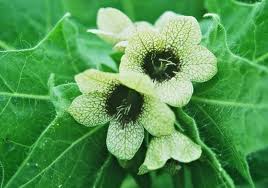 La scopolamine, également appelée hyoscine, a une structure chimique très voisine de celle de l'atropine. 
Ses effets périphériques sont semblables à ceux de l'atropine, mais ses effets centraux diffèrent : 
Elle a une action sédative, tranquillisante, légèrement euphorisante, .
La scopolamine est utilisée par voie injectable comme antispasmodique dans certaines douleurs aiguës.
Dérivés synthetiques et semi synthetiques I. amine tertiaire :	a) Homatropine:
Moins efficace.
Durée d’action réduite.
Utilisé s/f de collyre
b) Pirenzepine:
Médicament tricyclique
   structure similaire à l’imipramine.
Sélectivité pour les M1
Antisécrétoire gastrique
N’est plus commercialisée depuis la découverte des antihistaminique H2.
c) Dicyclomine:
1/8 de l’activité de l’atropine
Antispasmodique du tractus digestif.
d) Tropicamide:
Utilisé s/f de collyre mydriatique d’action brève.
II. Ammoniums quaternaires:
Grace à la fonction ammonium quaternaire, ces molécules ne traversent pas la BHE donc ne possèdent pas d’effets centraux, et sont peu absorbées par voie digestive.
a) propantheline:
L’antagoniste non sélectif le + utilisé.
Sa durée d’action est comparable à celle de l’atropine.
 Diminue la motilité intestinale et urinaire.
B)Ipratropium:
Bronchodilatateur
c) glycopyrrolate:
Diminue les sécrétion des glandes.
d) methscopolamine:
Diminue les sécrétions gastriques